TransPAC Measurement & Performance Activities

APAN 39 - Fukuoka
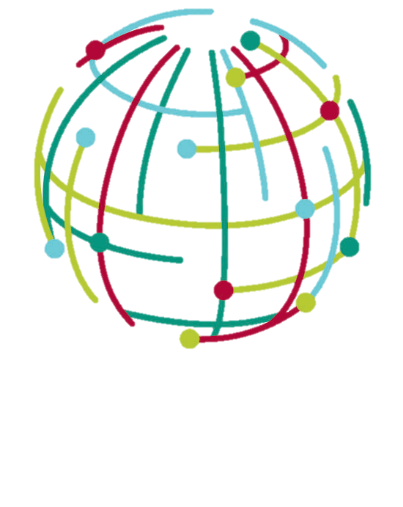 Andrew Lee
Network Engineer
University Information Technology Services
Indiana University
leea@indiana.edu
INTERNATIONAL
NETWORKS
At Indiana University
Supported by the National Science Foundation
[Speaker Notes: Opinions are mine. Don’t know how long this will be. Title of the talk is misleading – our activities boil down to: we deployed a server and want to use it better. I want to take this opportunity to bring to the forefront a discussion I have heard in the background about the use of perfSONAR in APAN and try to find out what the obstacles are. Much material is repeated from previous days]
Outline
Brief overview of perfSONAR
TransPAC hardware and other updates
Observations
Brief overview of perfSONAR
perfSONAR
perfSONAR is:
a suite of tools that will help you watch for network problems
continuing to be developed and improved
a well supported tool with a good community
perfSONAR isn’t:
a magical oracle that will instantly tell you what is wrong with your network
like a toaster
[Speaker Notes: Yes most performance problems are at the edge, or at least campus, but some are not
Automated tests – bandwidth, latency, loss – also manual tests. Good for me - due to time shift
You have to be able to establish a base line for normal
You have to care/feed]
Examples
So what can perfSONAR show me and why does it matter?

The following slides are not mine, but are borrowed with permission
See http://www.perfsonar.net/about/training-materials/ - especially http://www.perfsonar.net/media/cms_page_media/3086/20150121-perfSONAR-5-Use_Cases-v3.pptx
Success Stories - #1 Failing Optic(s)
Second example – another one featuring a backbone
Similar to frog boiling, hard alarms don’t notice gradual failure
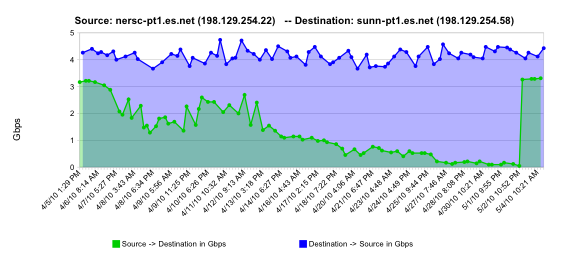 normal performance
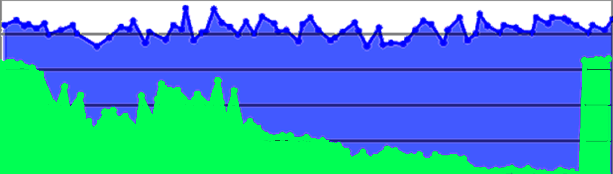 Gb/s
degrading performance
repair
one month
© 2015, http://www.perfsonar.net
September 9, 2015
6
Success Stories - #1 Failing Optic(s)
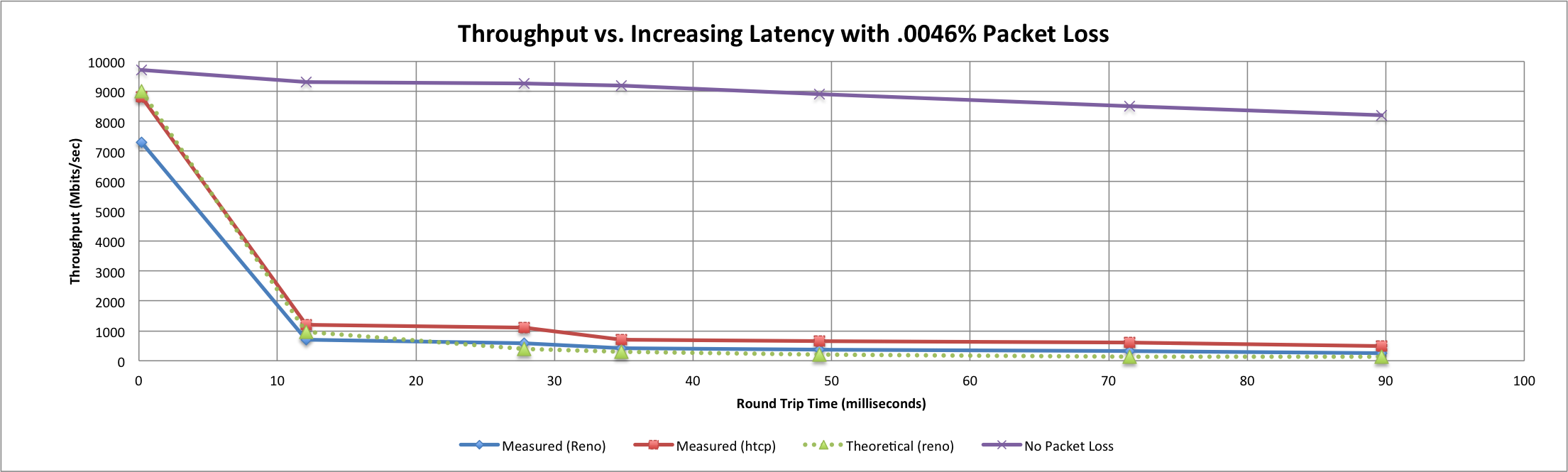 Throughput vs. increasing latency on a 10Gb/s link with 0.0046% packet loss
Local
(LAN)
With loss, high performance  beyond metro distances is essentially impossible
International
Metro Area
Regional
Continental
Measured (no loss)
Measured (HTCP)
Theoretical (TCP Reno)
Measured (TCP Reno)
© 2015, http://www.perfsonar.net
September 9, 2015
7
7 – ESnet Science Engagement (engage@es.net) - 9/9/15
[Speaker Notes: RTT nms1.jp.apan.net to test.losa.transpac.org is 115ms]
Success Stories - #2 Brown University Example
Results to host behind the firewall:
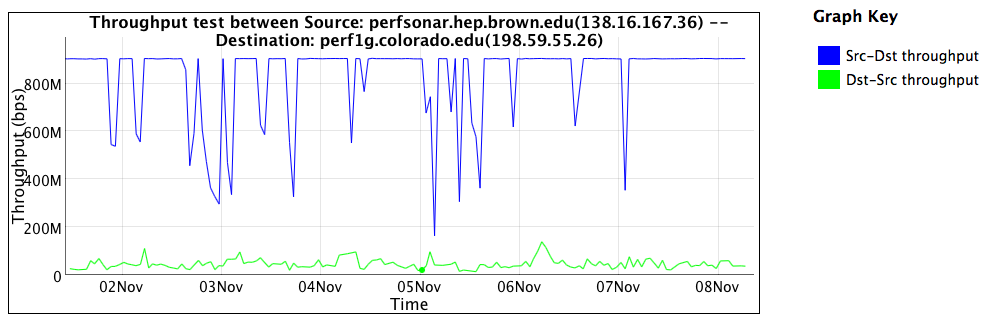 8 – ESnet Science Engagement (engage@es.net) - 9/9/15
[Speaker Notes: 3 reasons to look at this – 1) yes firewalls cause problems 2) dips in graphs aren’t problems, network is in use 3) 10g hosts are good to have, but 1G testers are useful too]
Success Stories - #2 Brown University Example
In front of the firewall:
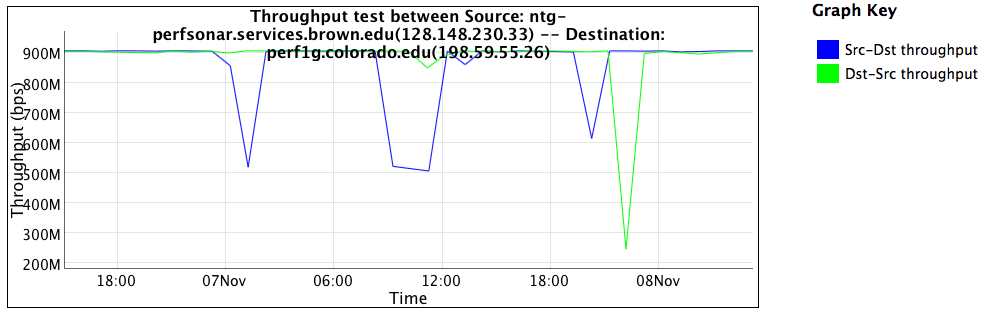 9 – ESnet Science Engagement (engage@es.net) - 9/9/15
Wide Area Testing – Full Context
© 2015, http://www.perfsonar.net
September 9, 2015
10
[Speaker Notes: This is the user perspective with full routed network context (optical transport omitted)]
Wide Area Testing – Long Clean Test
© 2015, http://www.perfsonar.net
September 9, 2015
11
[Speaker Notes: The long clean test identifies a portion of the infrastructure that is likely not the problem

Note that short-distance tests do not identify clean components!!!]
Likely Problem Area
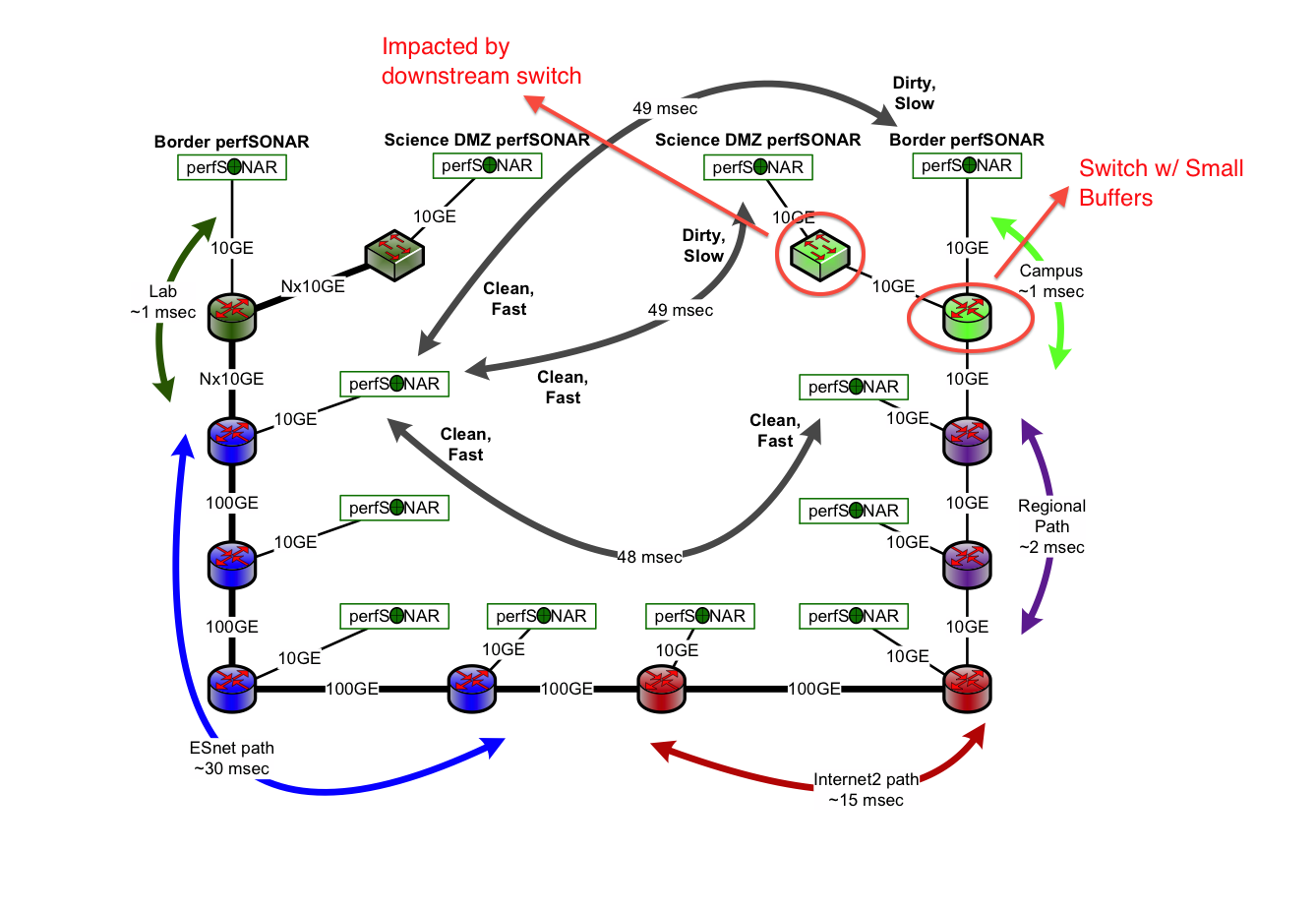 © 2015, http://www.perfsonar.net
September 9, 2015
12
[Speaker Notes: Test as much of the wide area path as you can – this gives the test similar TCP dynamics to the real traffic

From a single remote test host, using as much of the path as possible, run the longest clean test you can and the shortest dirty test you can that includes the path of the long clean test.]
TransPAC hardware and other updates
Los Angeles POP Upgrade
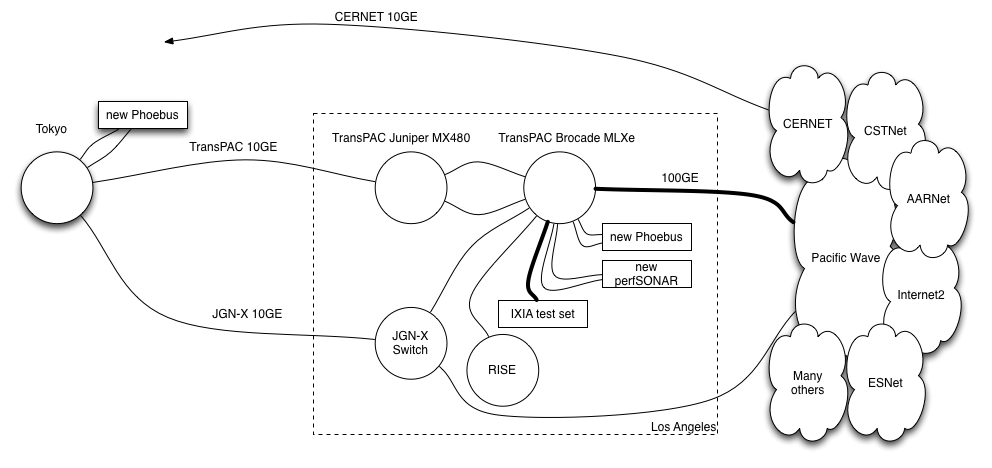 14
[Speaker Notes: New perfsonar node replaces nms6]
PerfSONAR in Emerging Regions
Partnering with NSRC and ESnet
Help expand the number of perfSONAR deployments was part of the work proposed
Two-pronged approach
Training for network engineers
Hands on exercises
Development of additional materials including videos
Equipment for perfSONAR nodes, including installation assistance
15
Equipment and Installation
Work with NRENs in emerging regions
Goal is to get one perfSONAR node in every POP in each of the selected NRENs
Hardware and assistance to install
Provide equipment to emerging NRENs
Send engineers to remote NREN to provide some hands on help and assist with installation
Initial “trial” with two NRENs
Kenya
PREGINET
16
perfSONAR consortium
Group of organizations committed to developing the perfSONAR product
ESNet
GEANT
Indiana University
Internet2

http://www.perfsonar.net
Observations
MADDASH - APAN
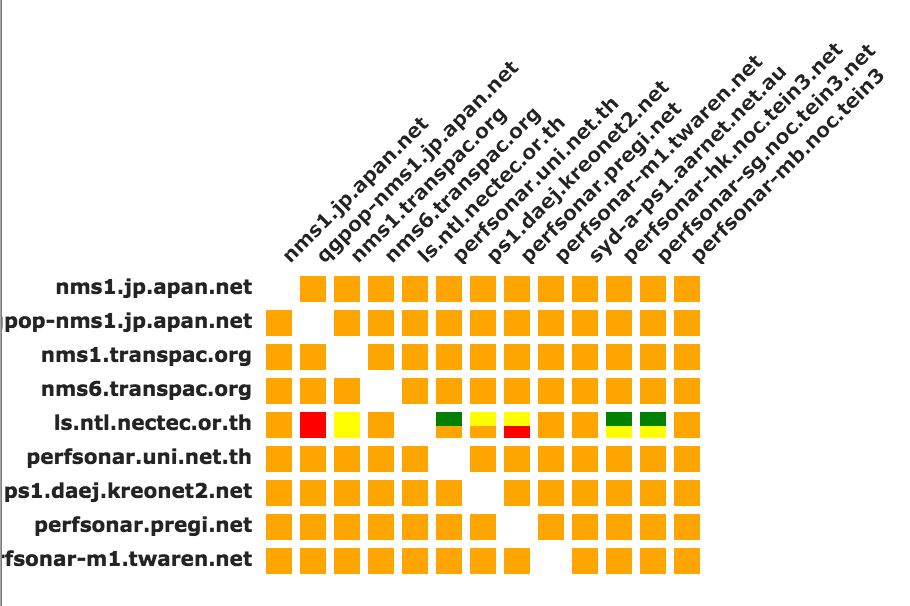 [Speaker Notes: APAN maddash]
MADDASH - TransPAC
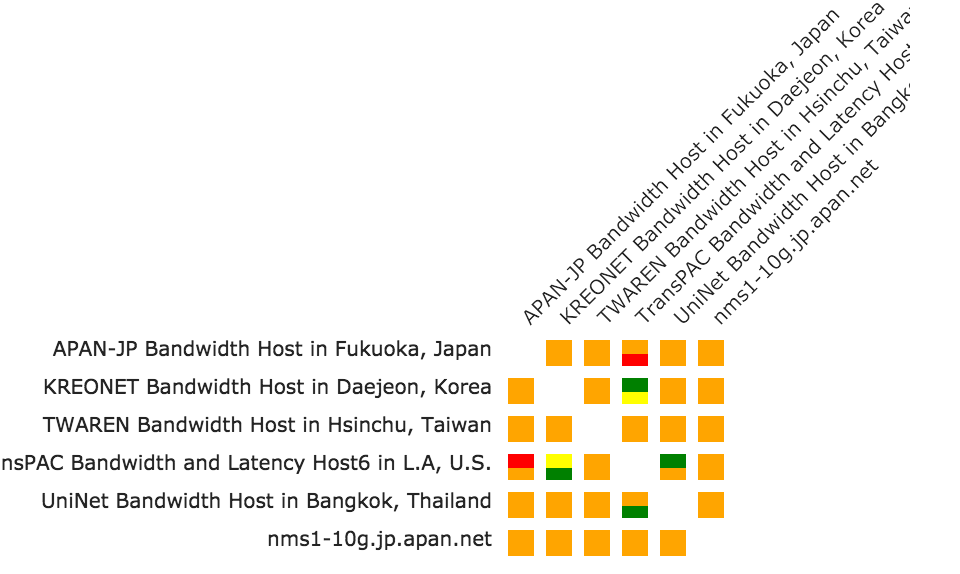 [Speaker Notes: TransPAC maddash]
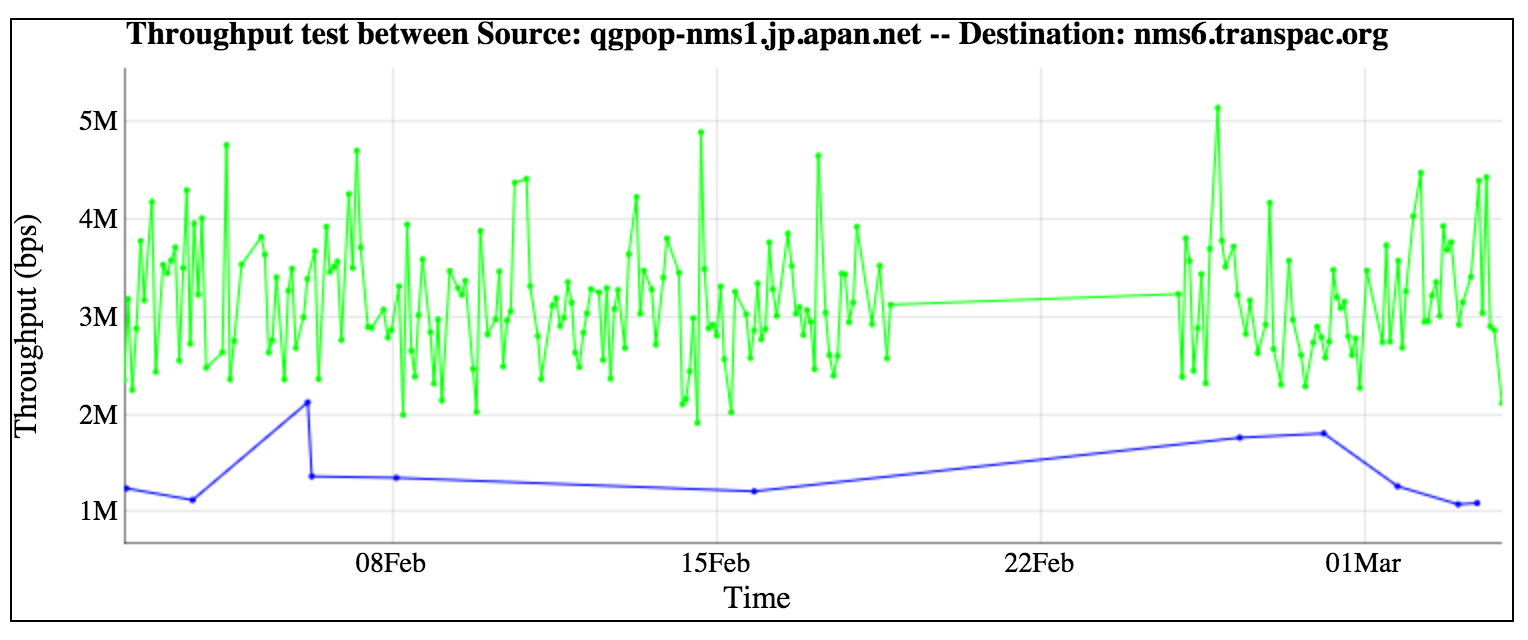 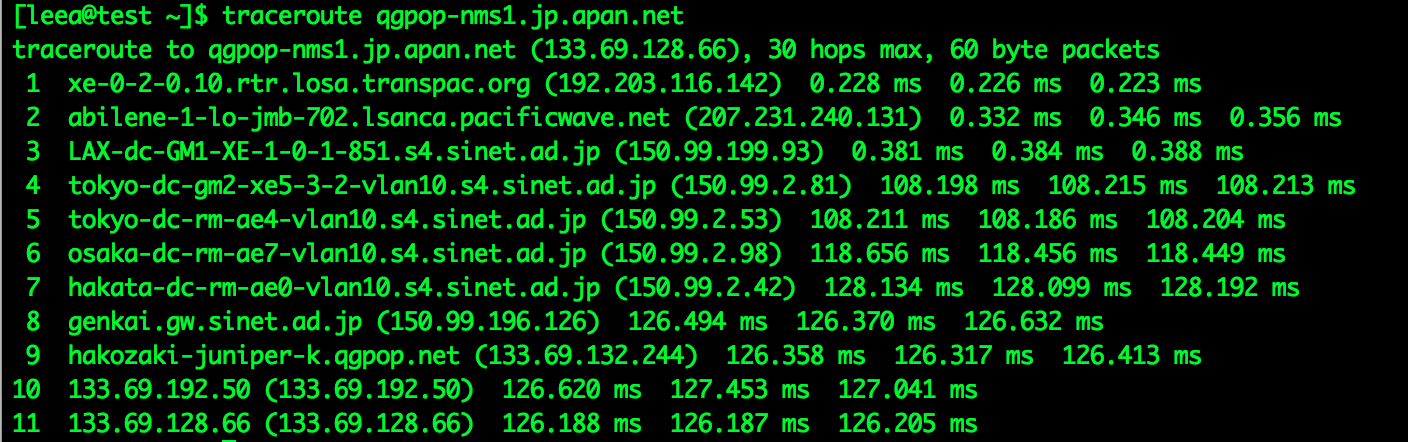 [Speaker Notes: Fukuoka]
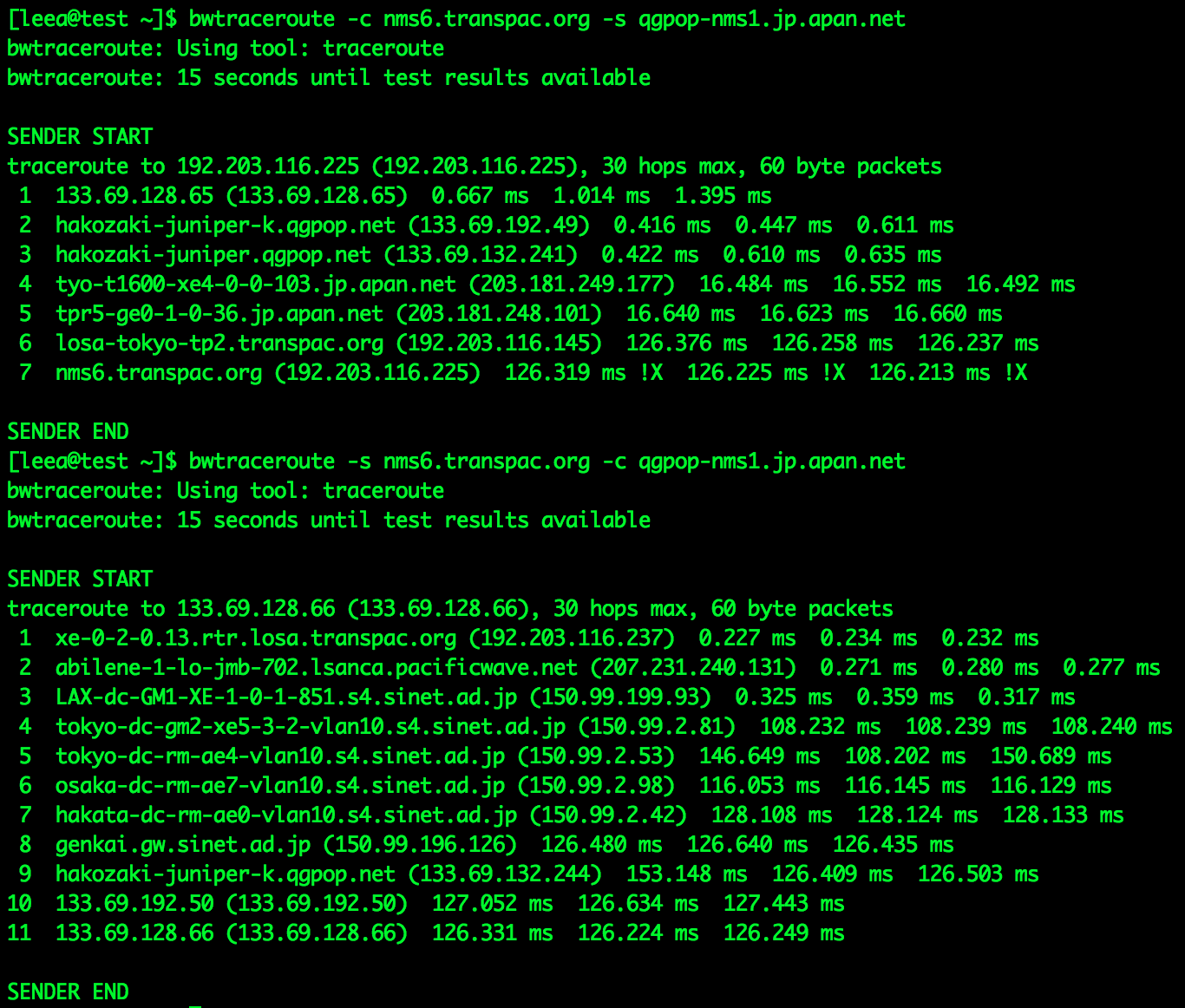 Conclusion
I would like to see more perfSONAR deployment in the region
I would like to help figure out how


Thank you
	Andrew Lee
	leea@indiana.edu
[Speaker Notes: perfSONAR - useful
In US – NSF funds PS deployment – Kevin/Bill
Training – esnet/internet2 does – talk about doing sometihng at next APAN
Don’t need to wait – lots of prep work, many already know how – not easy but not hard (just takes time/effort investment)]